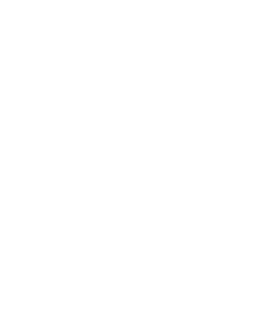 Friendly cities
Healthy outdoor sport activities
27.4.2019
Hoffy
[Speaker Notes: Cover page
Change background image by right-clicking → Edit backgroundPicture fill → From file]
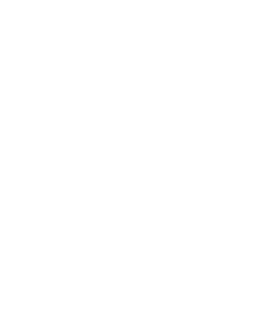 Application based on satellite data, air pollution detectors and NDVI  which support  outdoor sport and recreational exercise activities.
27.4.2019
Hoffy
[Speaker Notes: Cover page
Change background image by right-clicking → Edit backgroundPicture fill → From file]
This is us
Four students from AGH University of Science and Technology:  Faculty of Geology, Geophysics  and Environmental Protection:
 Joanna Strug
 Krzysztof Strzałkowski 
Patryk Pociecha 
Jakub Hejduk 

One from Cracow University of Technology: Faculty of Physics, Mathematics and Computer Science :
Anna Stelmach
27.4.2019
Hoffy
[Speaker Notes: Text slide]
Receivers group: People who play sport more than once a week
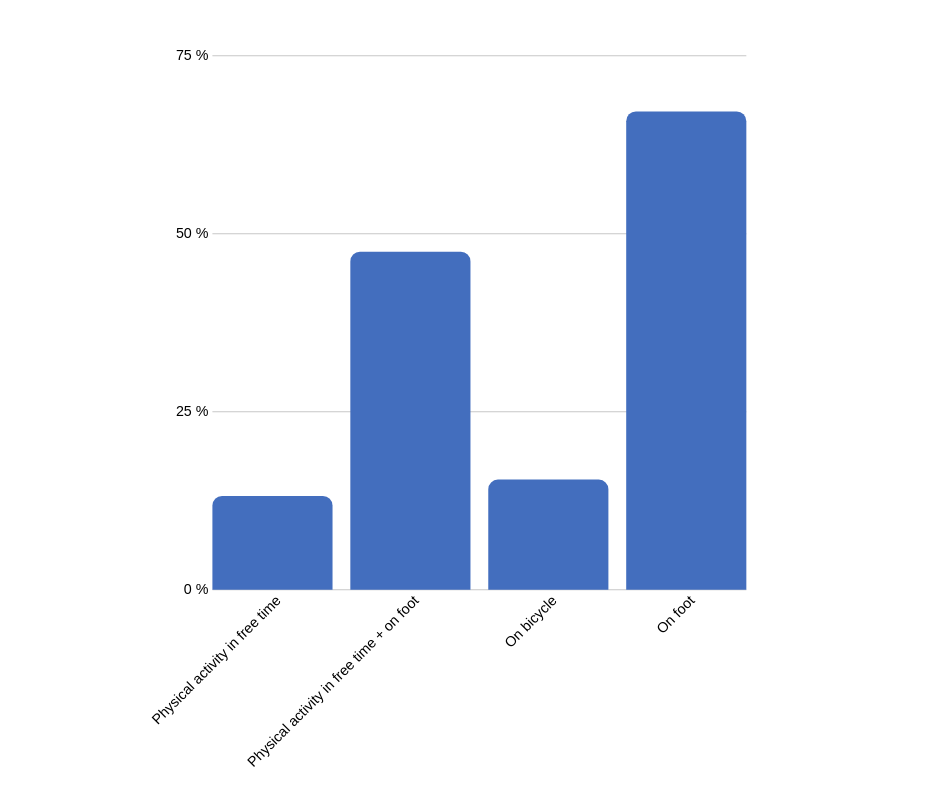 Sport activity in Poland
27.4.2019
Hoffy
[Speaker Notes: Space for additional information, for example contact information.
The circle illustrates the various application areas of Copernicus data.
Change background image or colour by right-clicking → Edit backgroundPicture fill → From file]
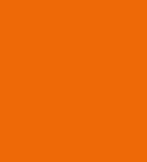 NO2 concentraction
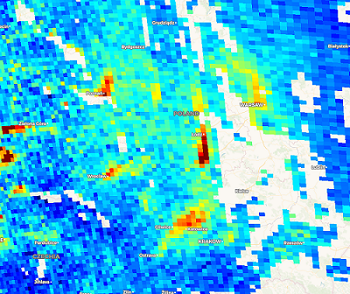 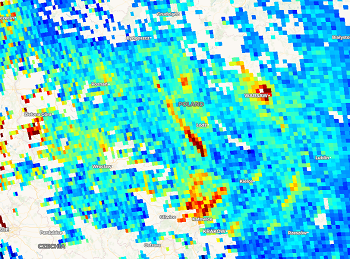 25.04.2019
26.04.2019
27.4.2019
Hoffy
[Speaker Notes: Text slide]
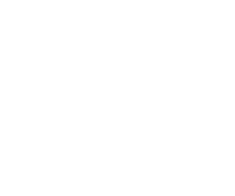 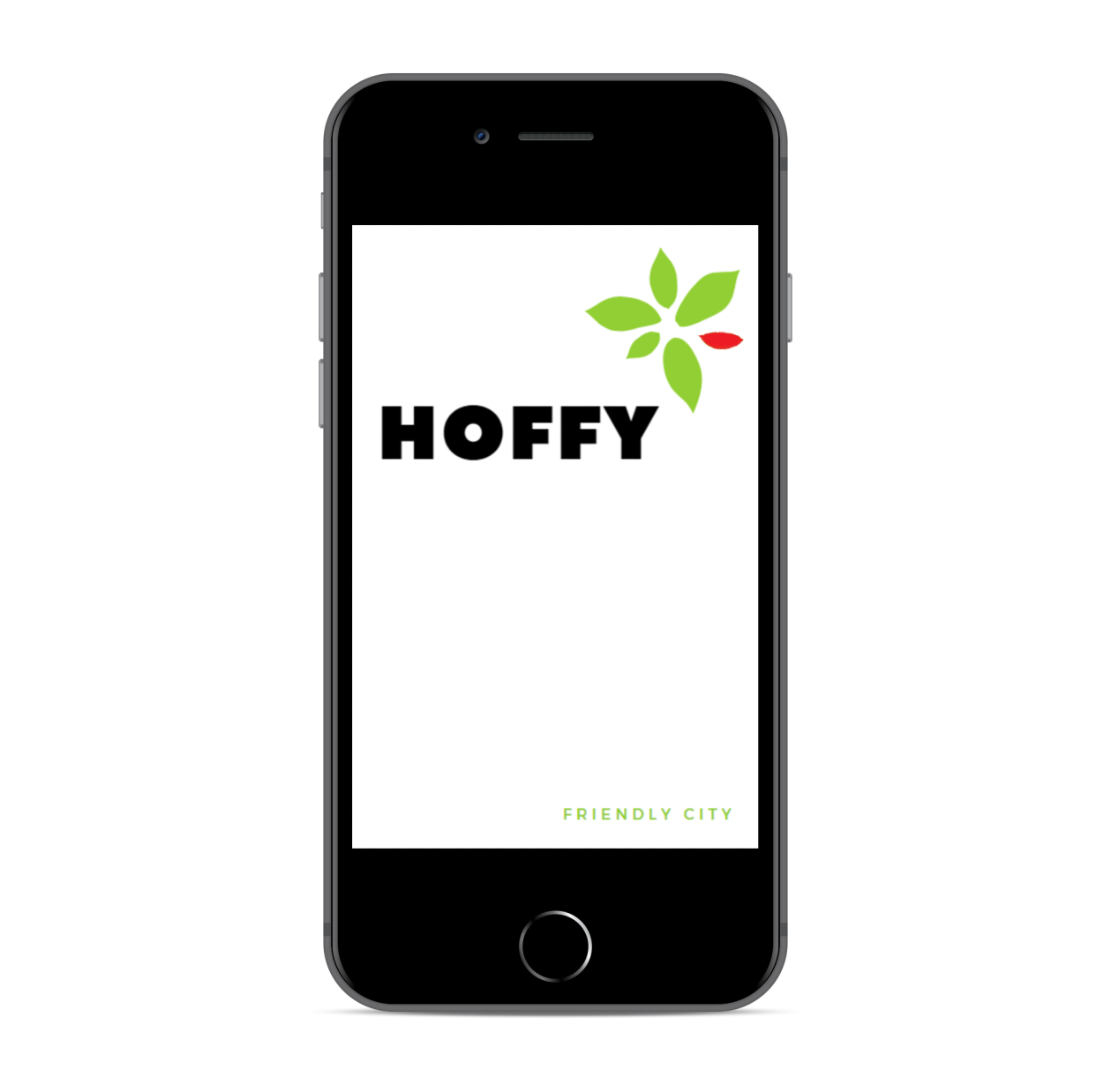 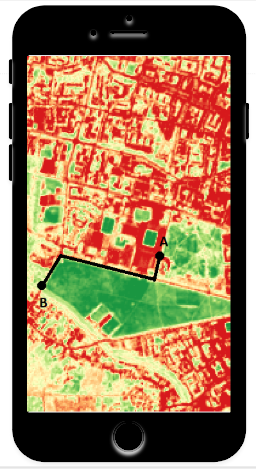 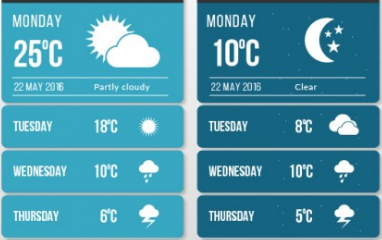 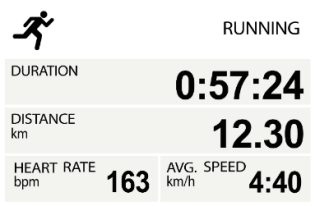 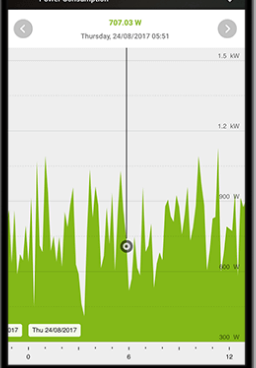 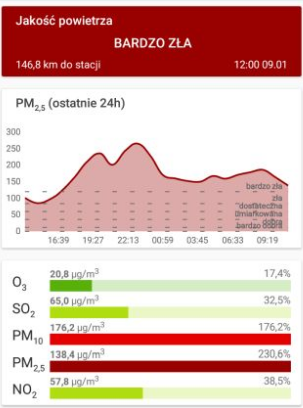 27.4.2019
Hoffy
[Speaker Notes: Text slide]
FOR FREE
 

Weather
Maps
Air pollution
PREMIUM

Less polluted routes
Green areas
Pollination of plants
Weather warnings
27.4.2019
Hoffy
[Speaker Notes: Space for additional information, for example contact information.
The circle illustrates the various application areas of Copernicus data.
Change background image or colour by right-clicking → Edit backgroundPicture fill → From file]
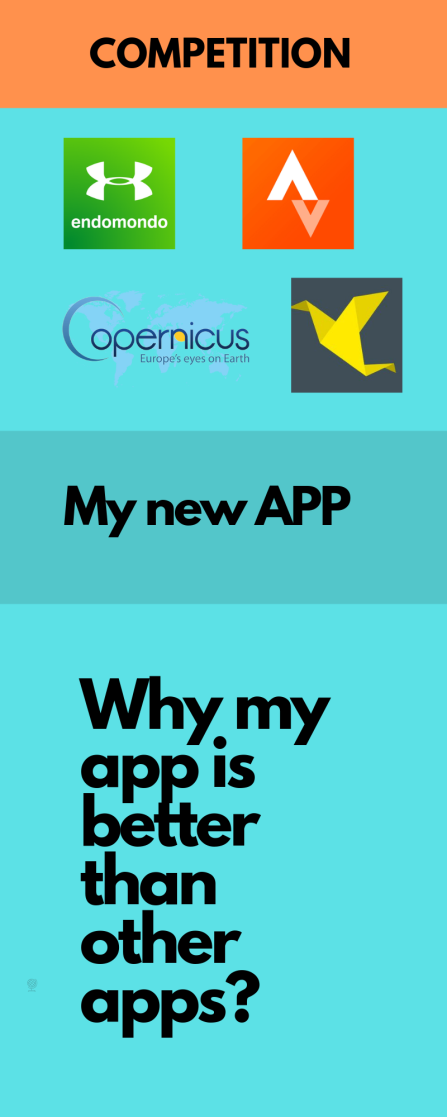 ALL IN ONE
We compete with applications measuring air pollution, supporting running and using satellite data.
Innovative combination of all this
27.4.2019
Hoffy
[Speaker Notes: Text slide]
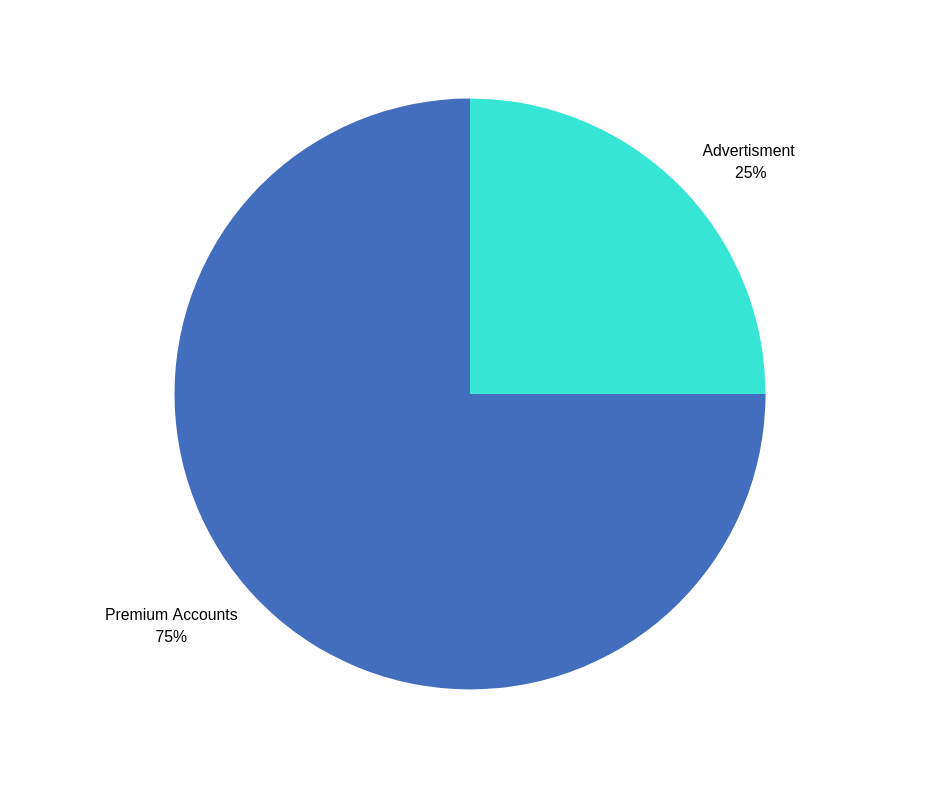 First year:
10 000 downloads 
3 000 premium sold

It give us :
15 000 zl from premium
 5 000 zl from advertisments
Second year:
100 000 downloads 
30 000 premium sold

 It give us :
150 000 zl from premium
 50 000 zl from advertisements
mixed business model
27.4.2019
Hoffy
[Speaker Notes: Space for additional information, for example contact information.
The circle illustrates the various application areas of Copernicus data.
Change background image or colour by right-clicking → Edit backgroundPicture fill → From file]
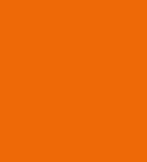 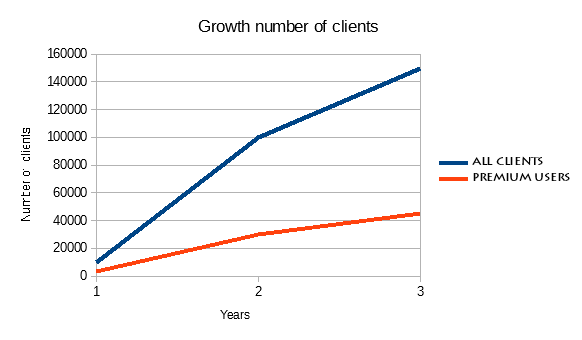 27.4.2019
Hoffy
[Speaker Notes: Text slide]
Thank you for your attention!
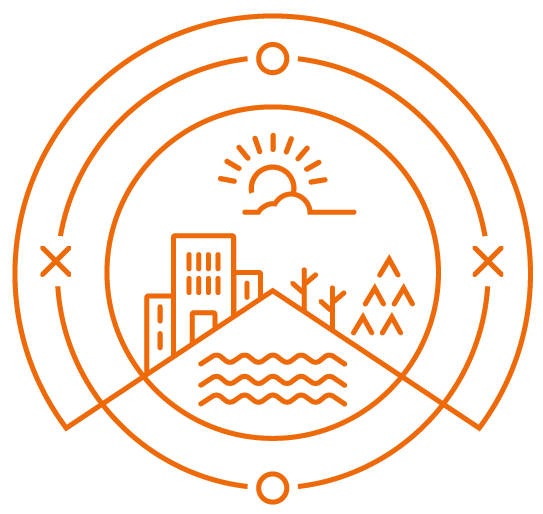 Contact:
annastelmach9696@gmail.com
asiastrug1997@vp.pl
patryk.pocie@gmail.com
ks270797@gmail.com
kubeck2@o2.pl
27.4.2019
Hoffy
[Speaker Notes: Space for additional information, for example contact information.
The circle illustrates the various application areas of Copernicus data.
Change background image or colour by right-clicking → Edit backgroundPicture fill → From file]